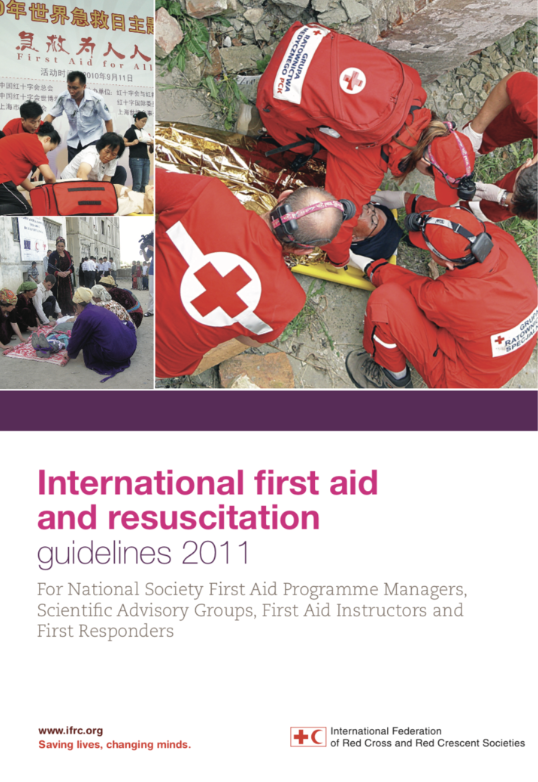 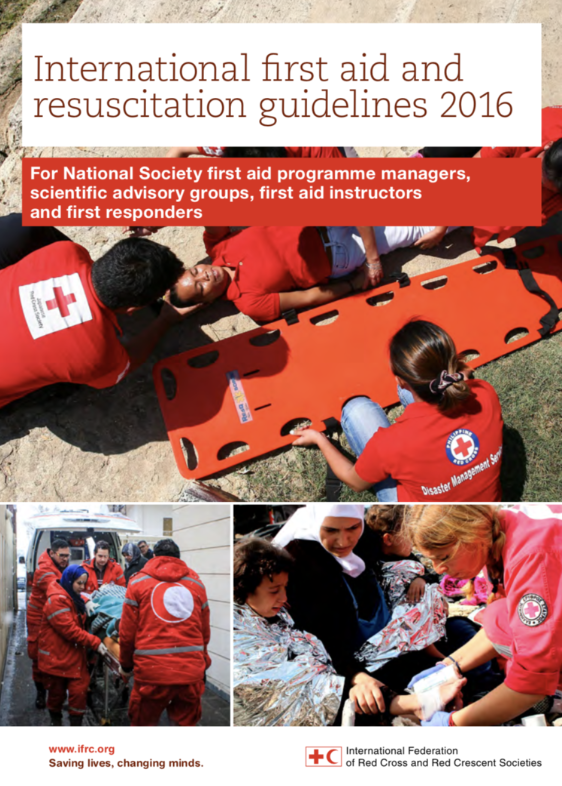 International First Aid, Resuscitation, and Education Guidelines 2020
International First Aid, Resuscitation, and Education Guidelines 2020
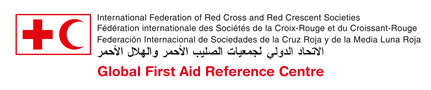 Key Partners
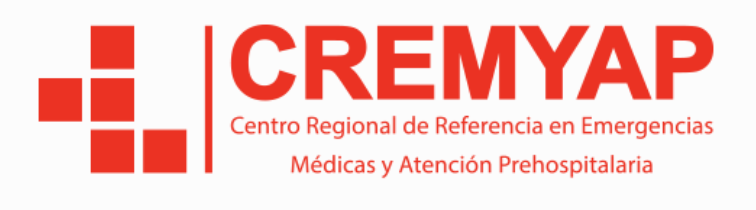 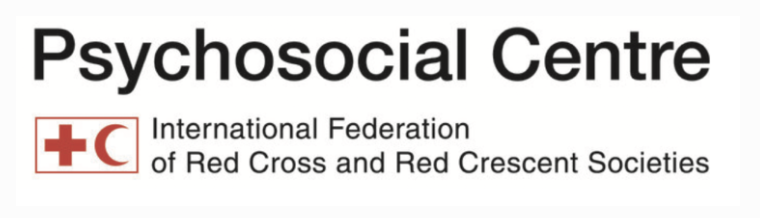 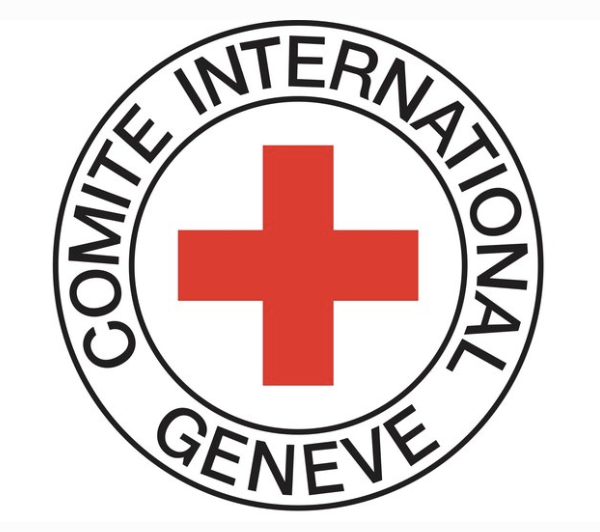 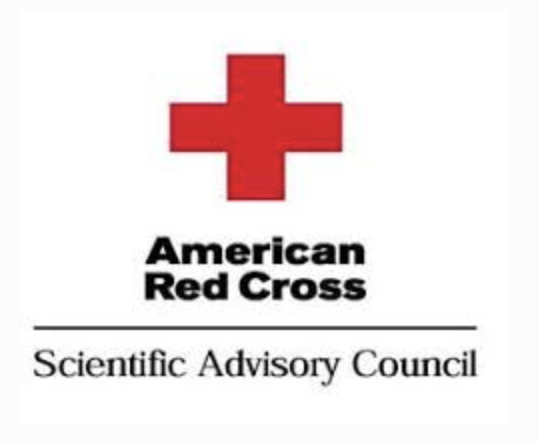 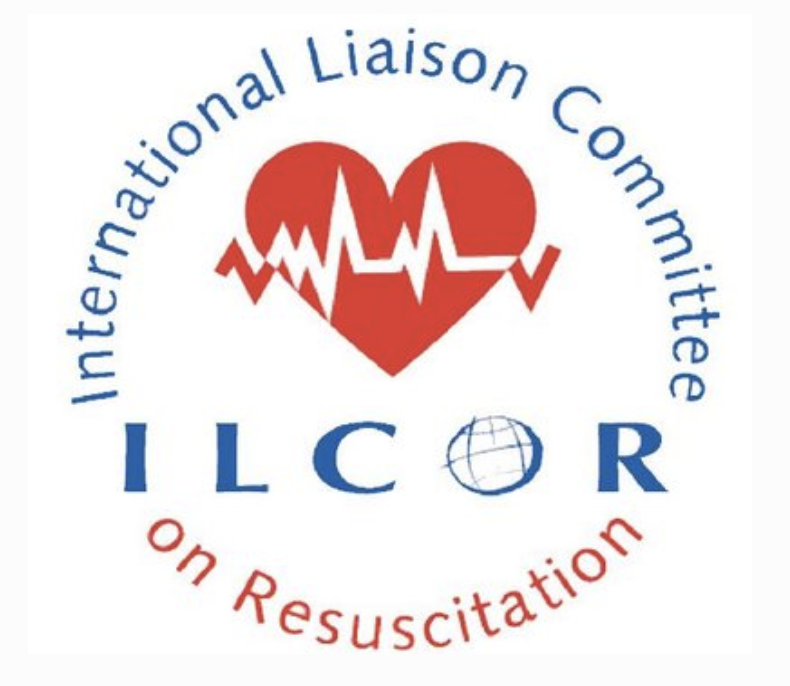 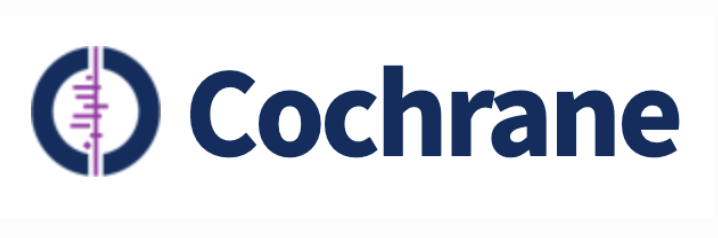 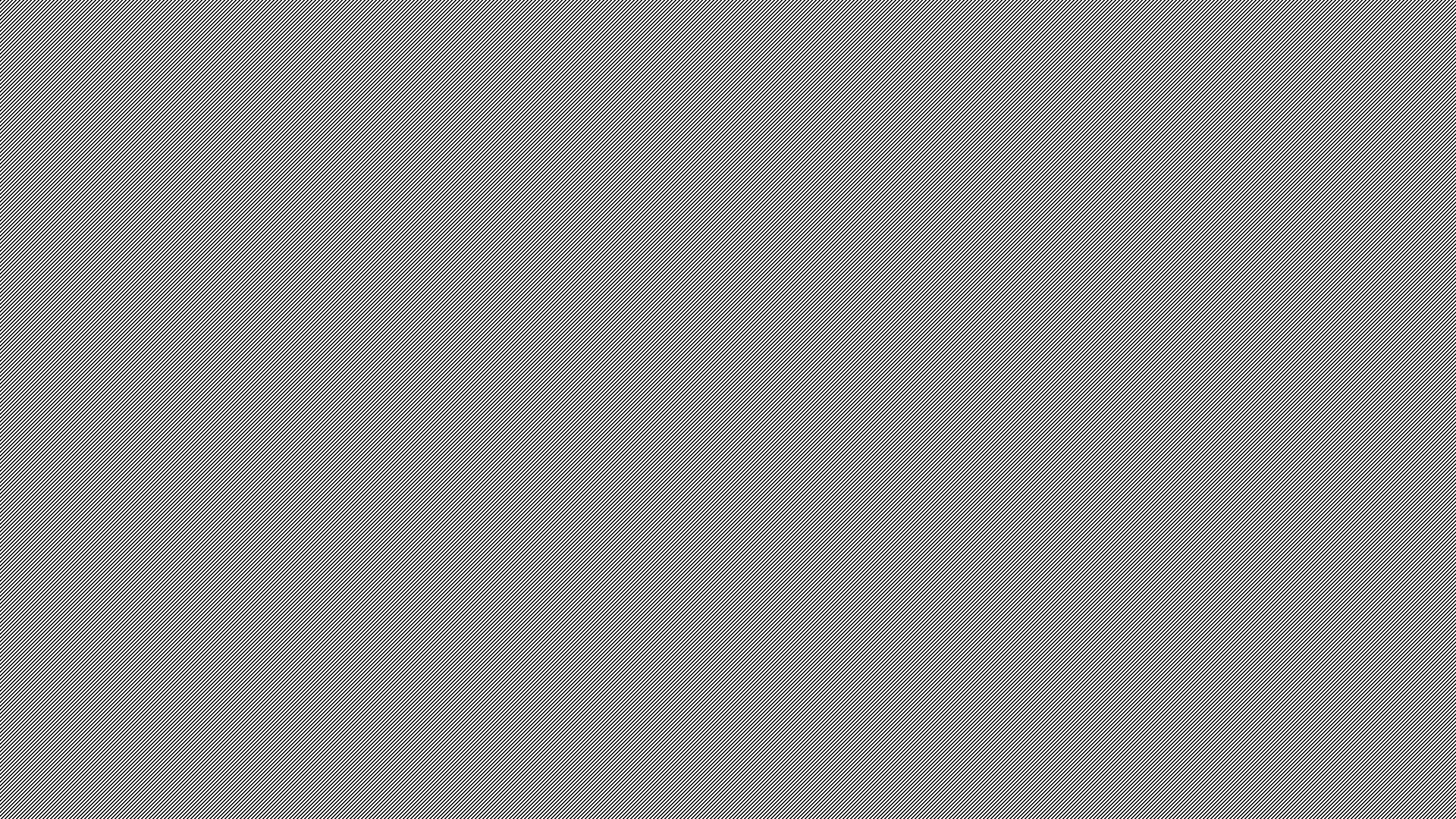 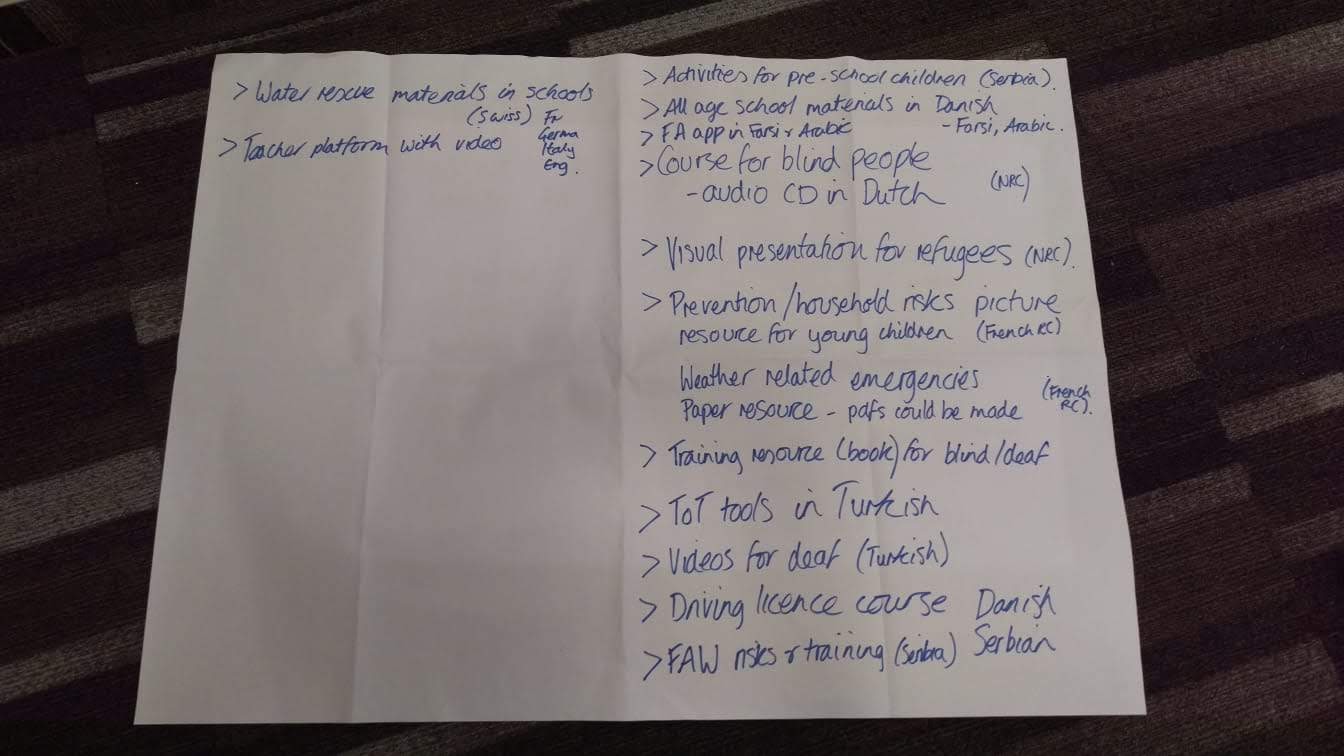 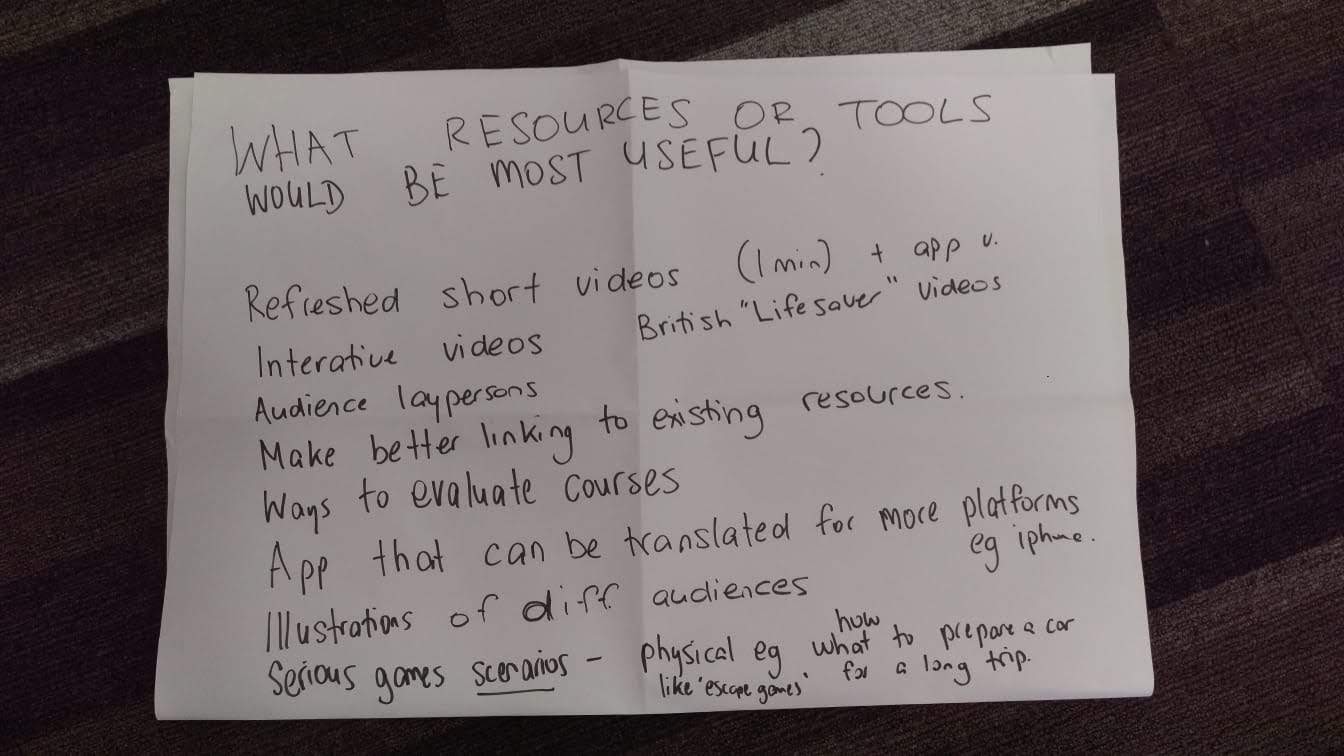 FAEEN 2018
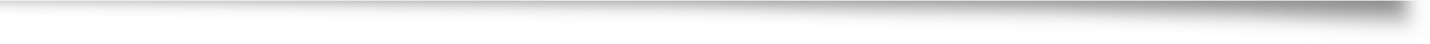 Ability to adapt to a local context
Mapping to local protocols
Varied audiences require tools (refugees, deaf people, school children, aquatics, etc.)
Many resources required:
Videos
Apps
Evaluation tools
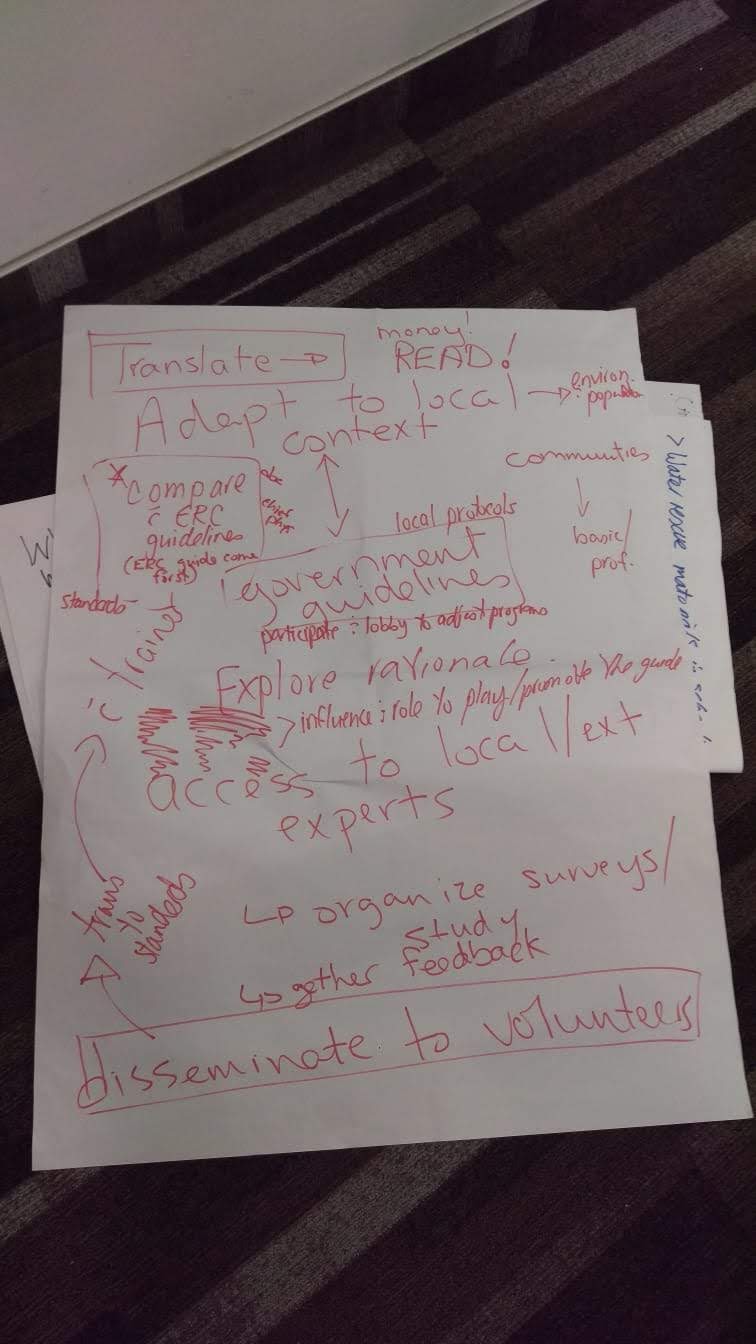 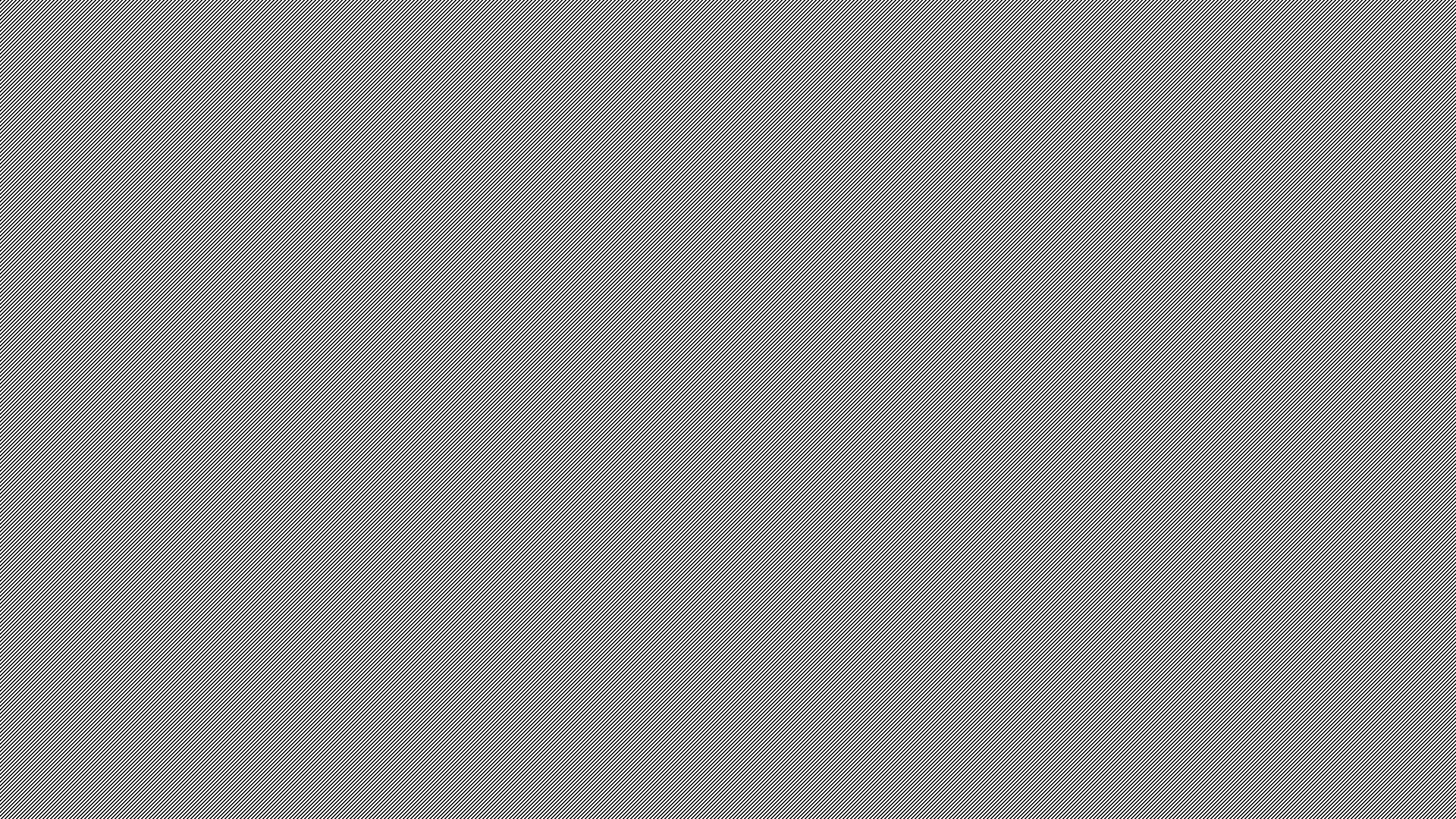 Topics of the Guidelines
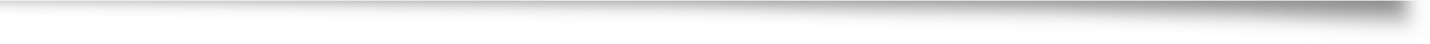 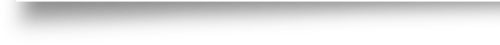 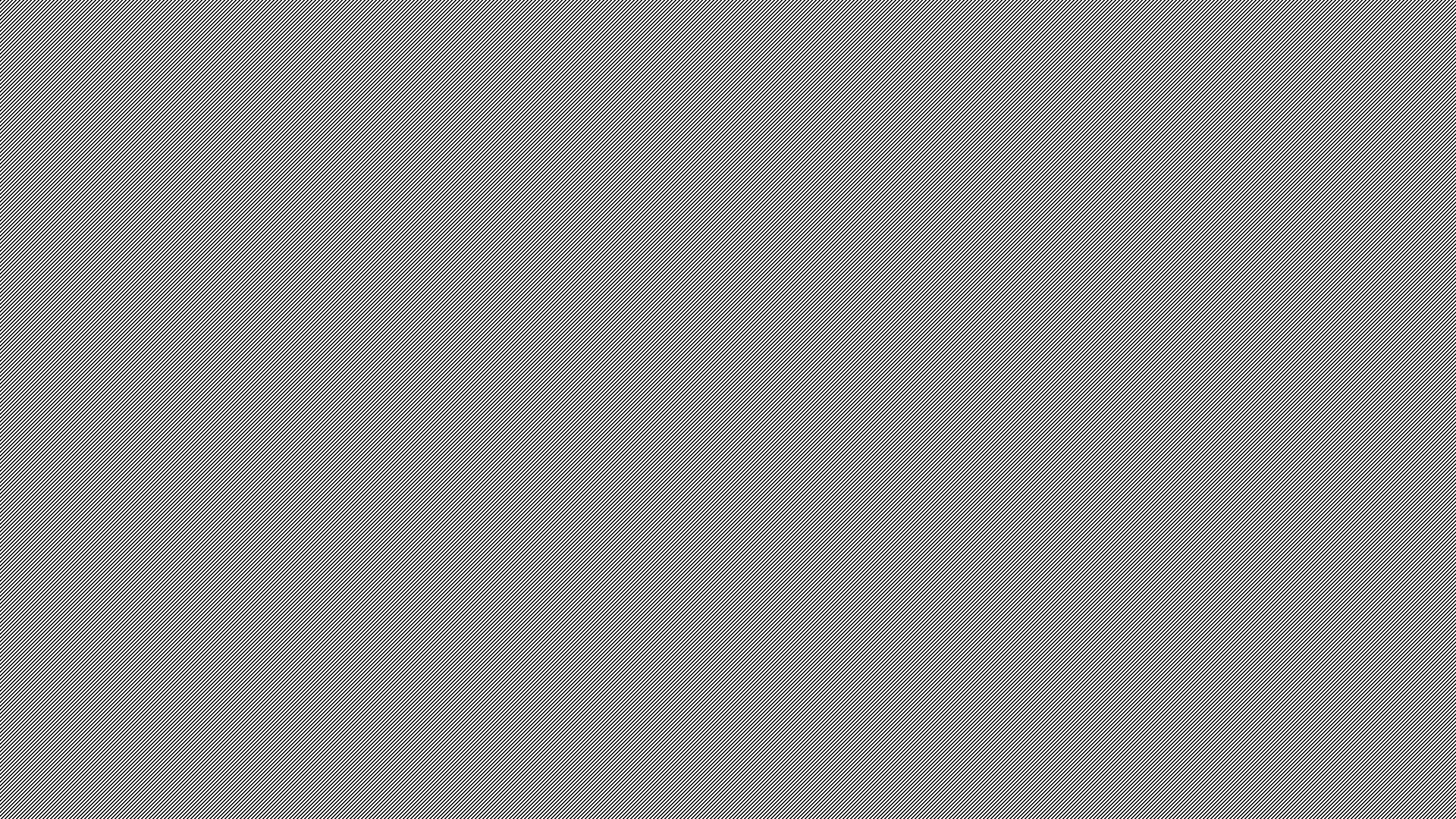 Topic Structure
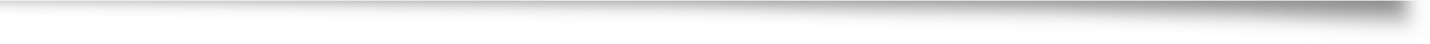 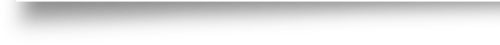 Topic Structure
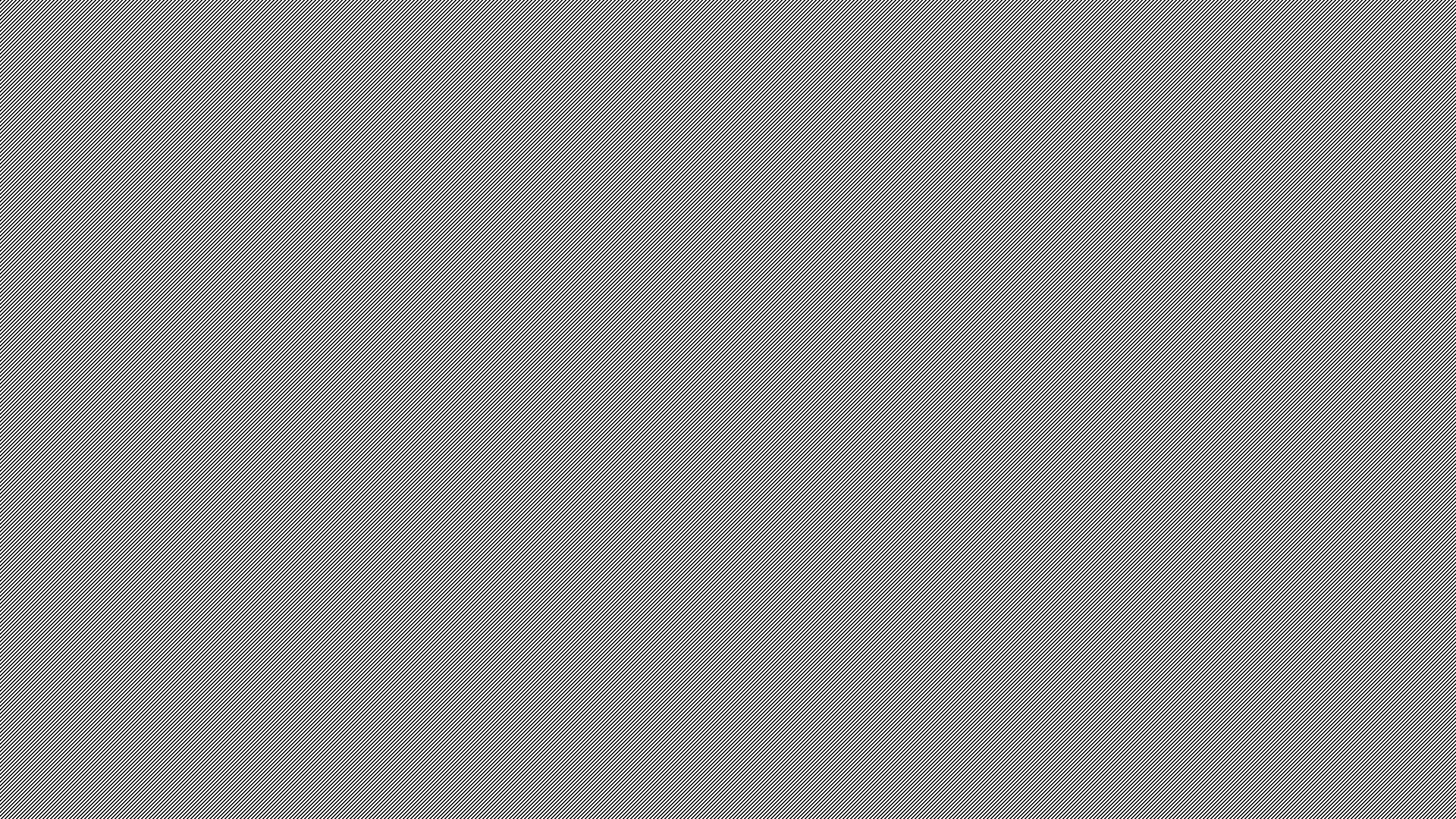 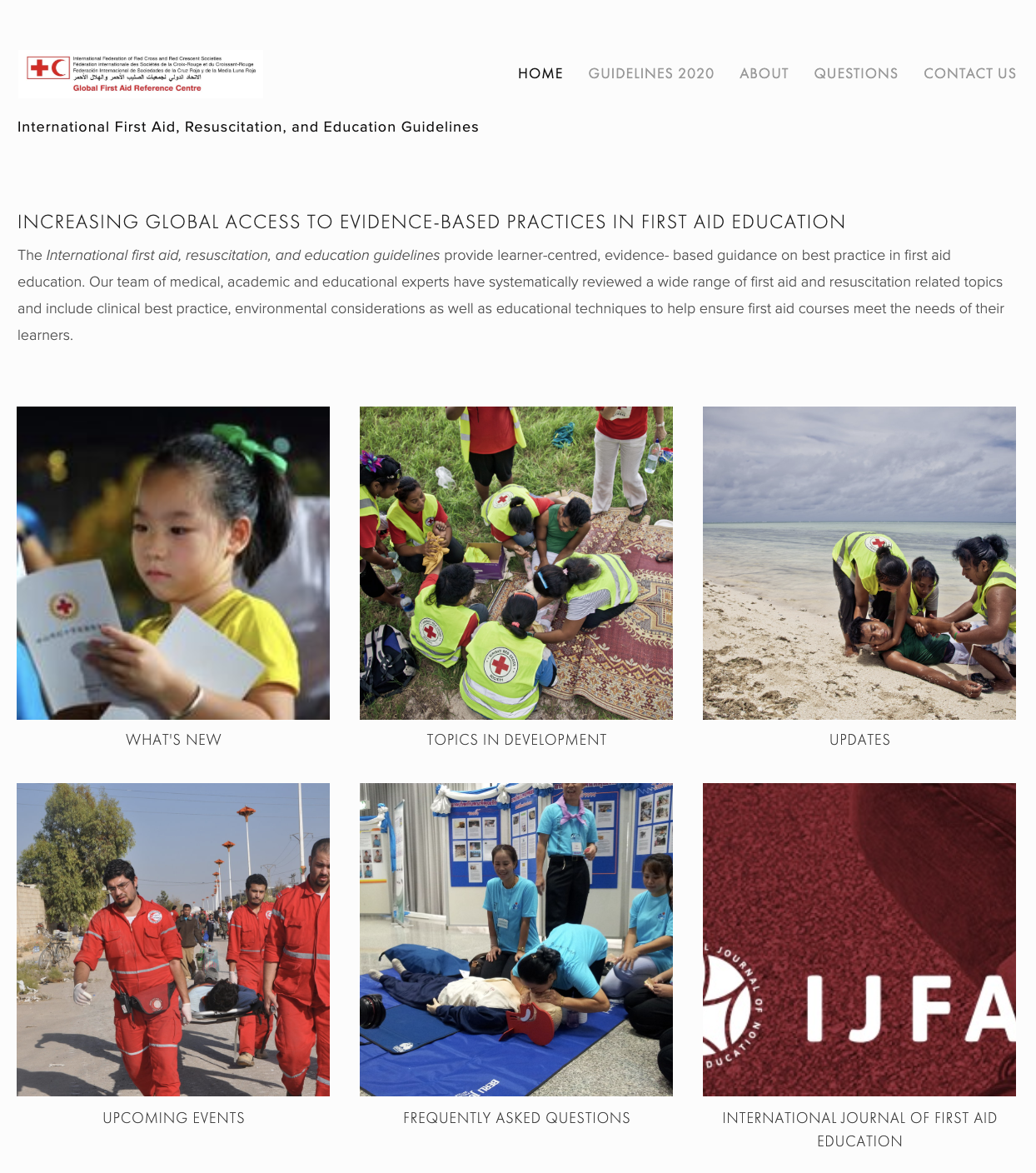 firstaideducation.net
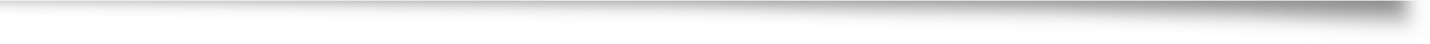 Initial platform went live yesterday.

Over 200 visits in the first day from around the world.

Partnership with the Aviva Foundation secured through the British Red Cross to build a full platform.
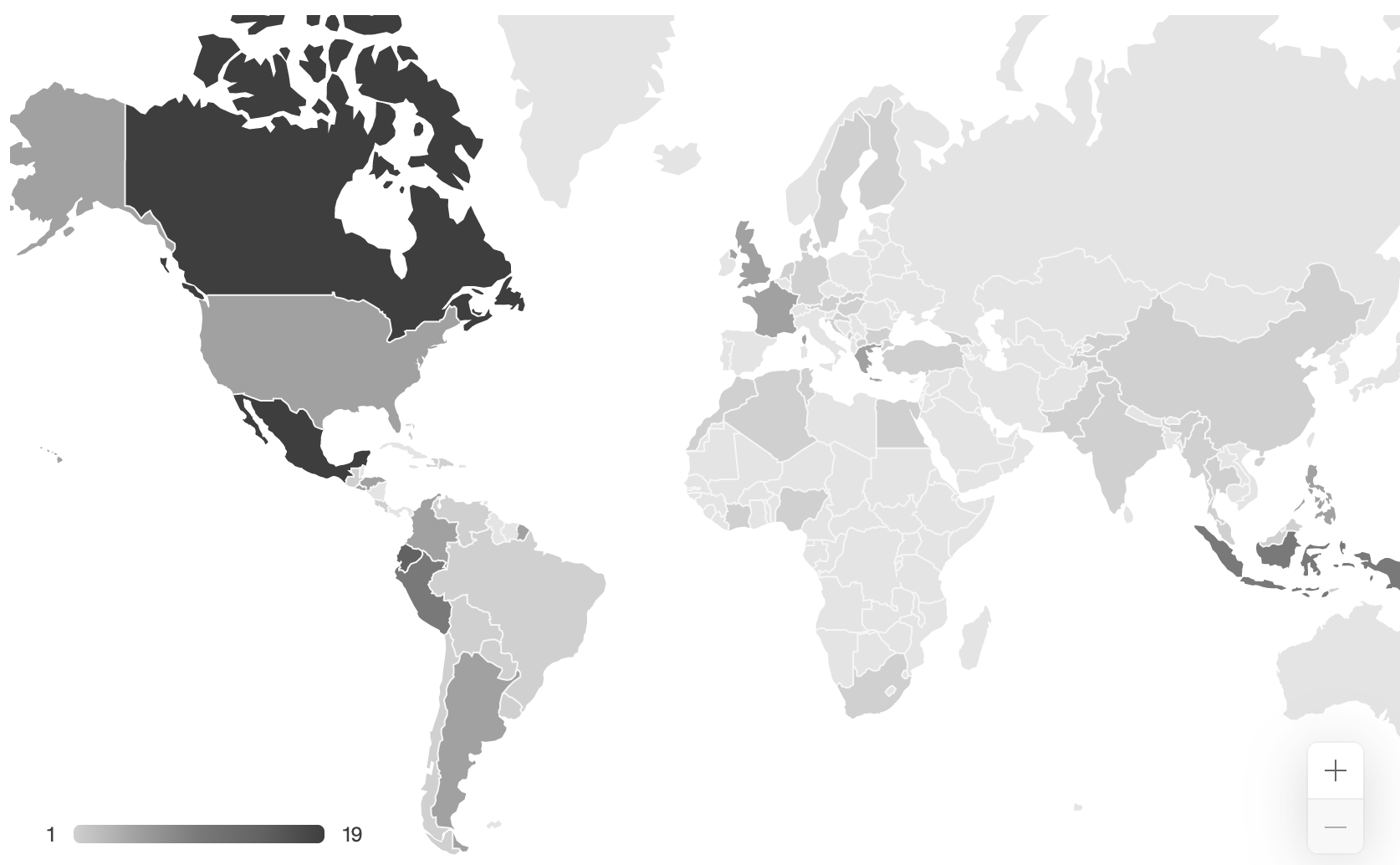 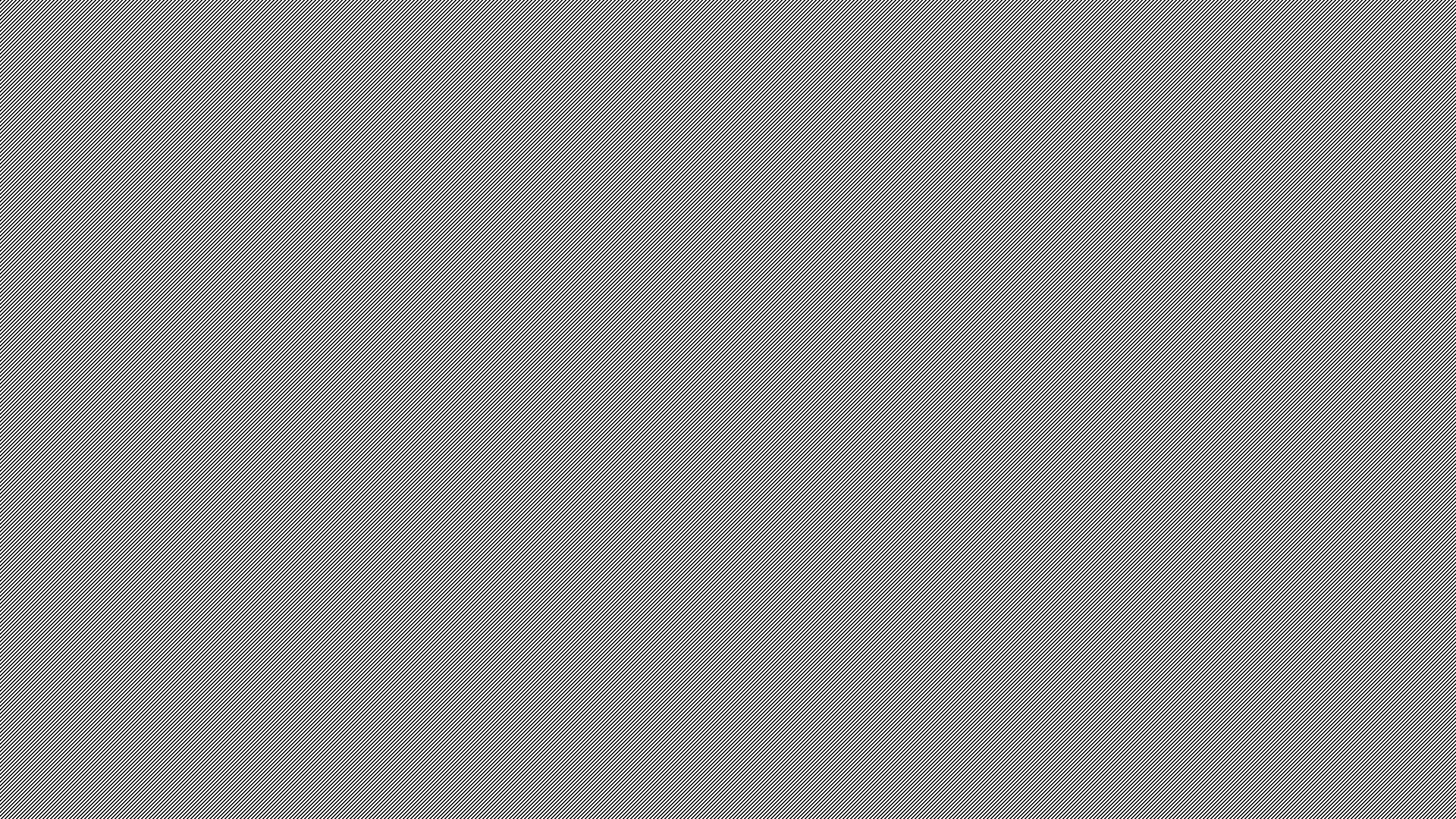 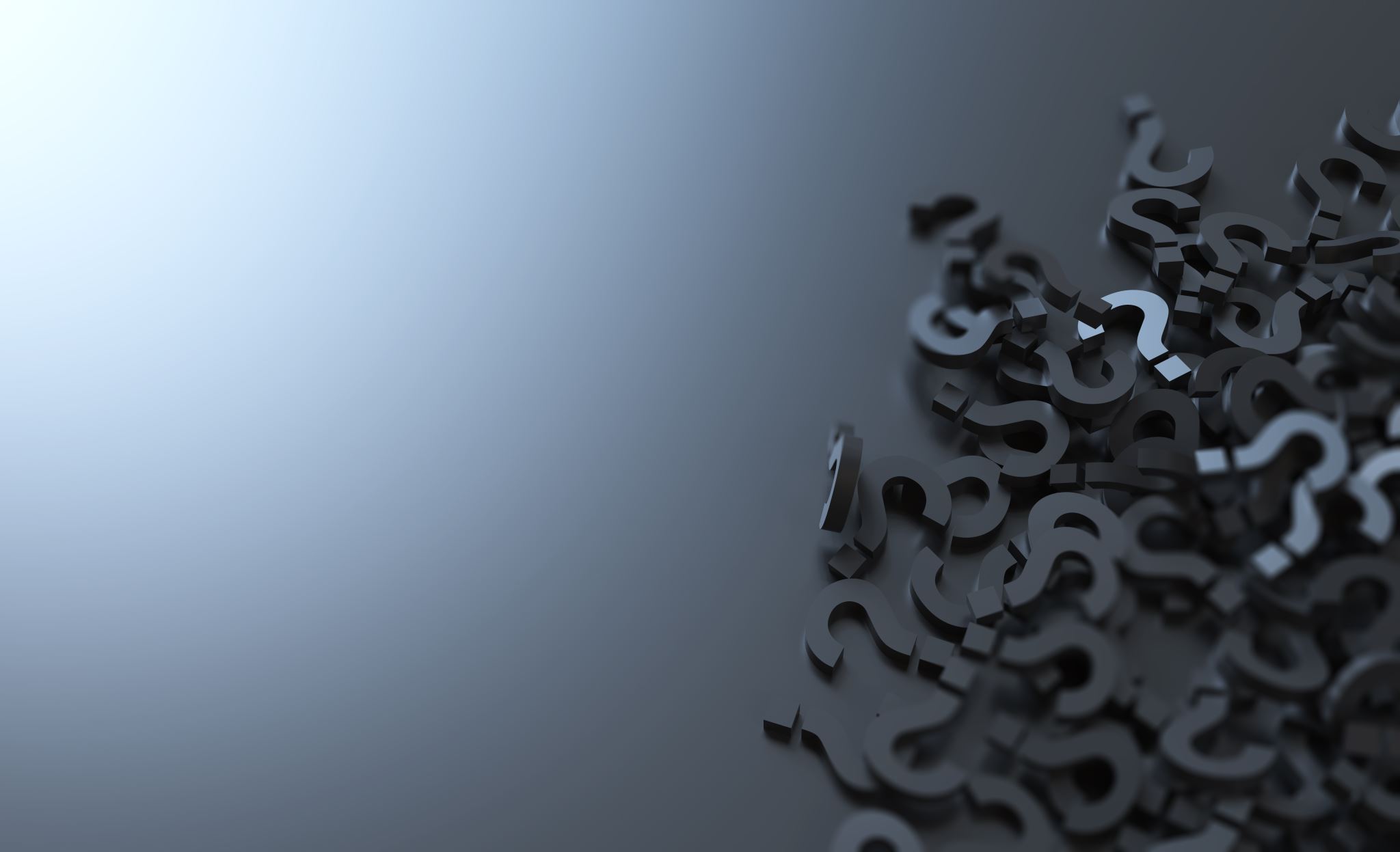 Questions
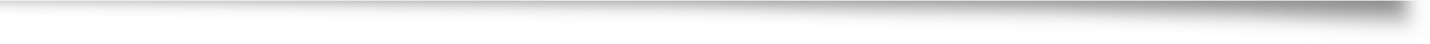 International First Aid, Resuscitation, and Education Guidelines 2020
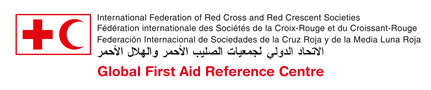